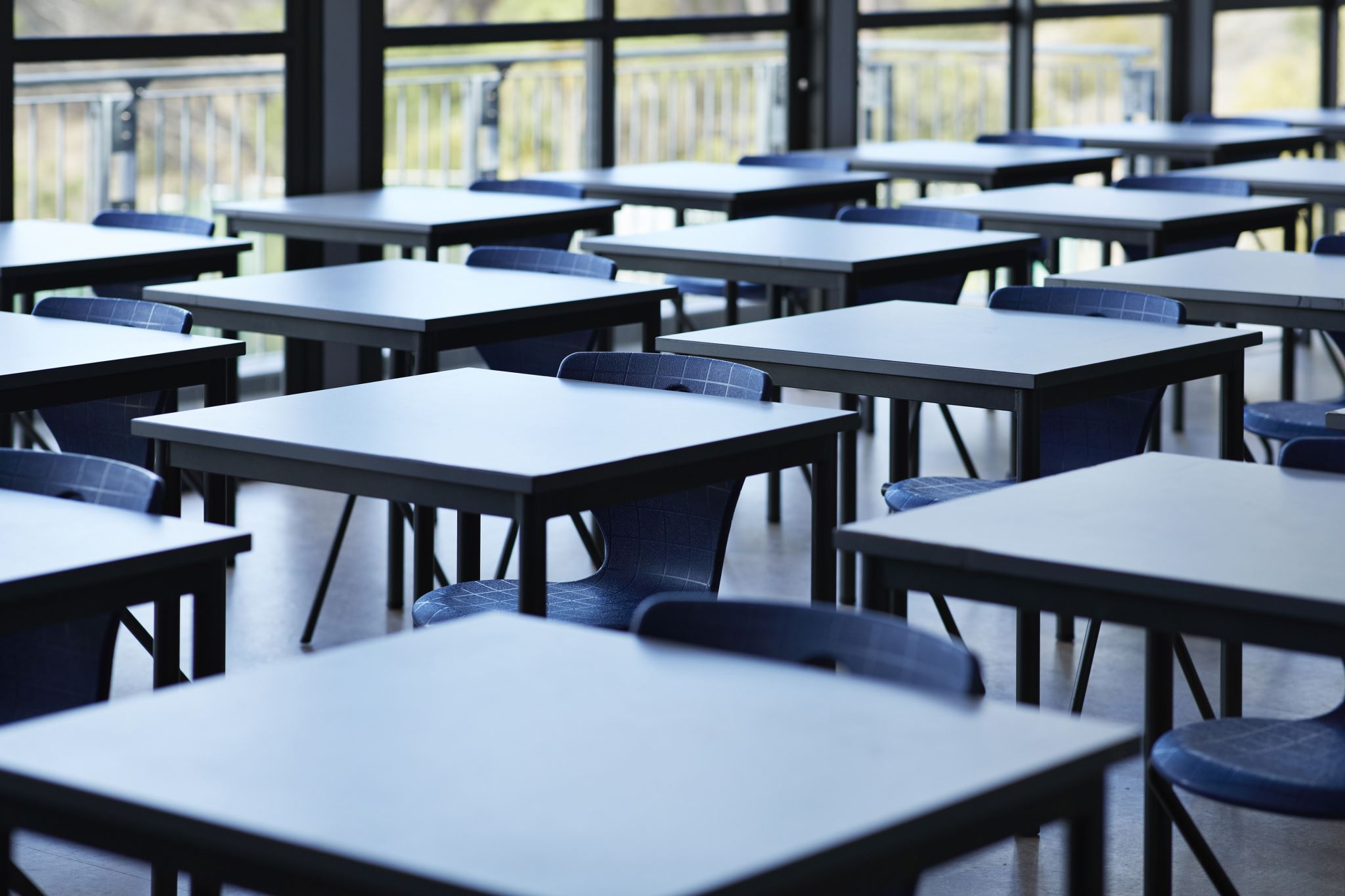 Class of 2024 Educational Development PlanEDP
Post Secondary Opportunities
Setting Goals
Exploring Careers and College
Career Matchmaker Quiz
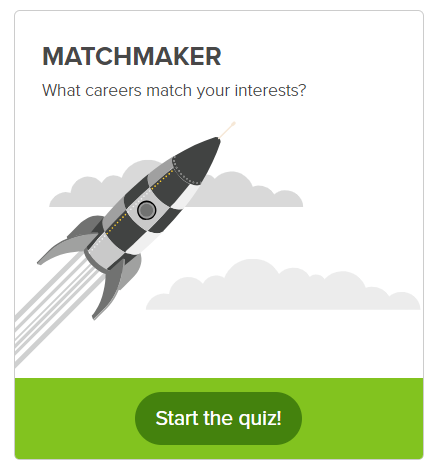 Step 2:
Click Start the Quiz
Step 1:
Click About Me
When you have completed the Matchmaker Quiz you will see a listing of different careers that match your interest.  Take time to explore these careers and save 3 career clusters.
Explore Careers
Save at least 3 Careers
Step 1:
Click Explore
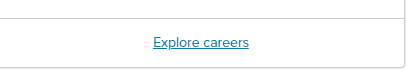 Step 2:
Click Explore Careers
Job Interview
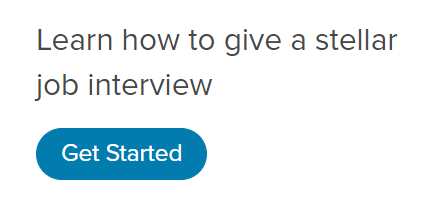 Step 1:
Click View all Lessons
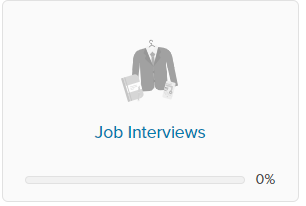 Step 3:
Click Get Started
Step 2:
Click Job Interviews
Defining Success
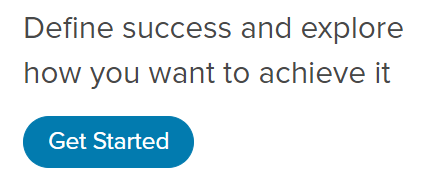 Step 1:
Click View all Lessons
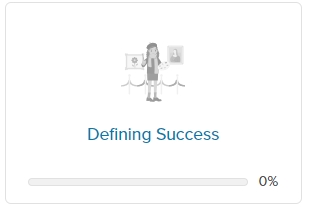 Step 3:
Click Get Started
Step 2:
Click Defining Success
Career Backup Plans
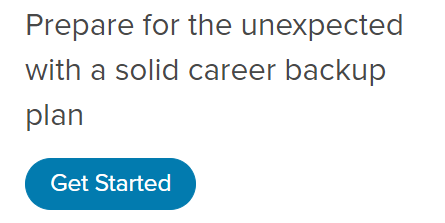 Step 1:
Click View all Lessons
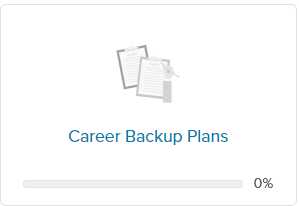 Step 3:
Click Get Started
Step 2:
Click Career Backup Plans
Work Life Balance
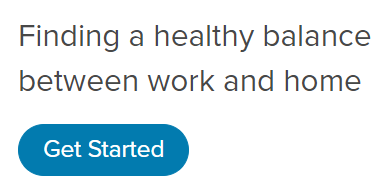 Step 1:
Click View all Lessons
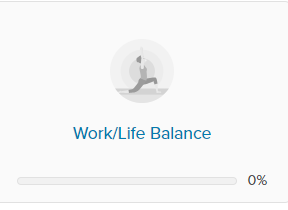 Step 3:
Click Get Started
Step 2:
Click Work/Life Balance
Record Experiences ~ Resume
Step 3:
Complete Each Section
Objective:
Click Add ~ Update Resume

Education:
Click Add ~ Add New ~ Update Resume

Skills:
Click Add ~ Add New ~ Update Resume

Work Experience:
Click Add ~ Add New ~ Update Resume

Volunteer Experience:
Click Add ~ Add New ~ Update Resume

Awards & Achievements:
Click Add ~ Add New ~ Update Resume

Activities & Interests:
Click Add ~ Select Saved Interests or Add New ~ Update Resume
Step 1:
Click About Me
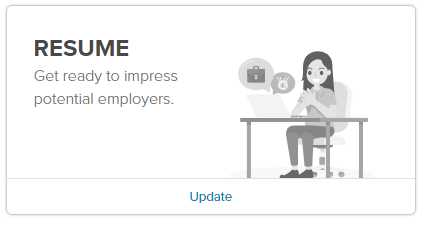 Step 2:
Click Resume